Project #3: Low Cost, Ultralow Power Sensor Design and Fabrication for IoT REU student: Mary BroyhillGraduate mentors: Pawan PathakFaculty mentor(s): Hyoung Jin Cho
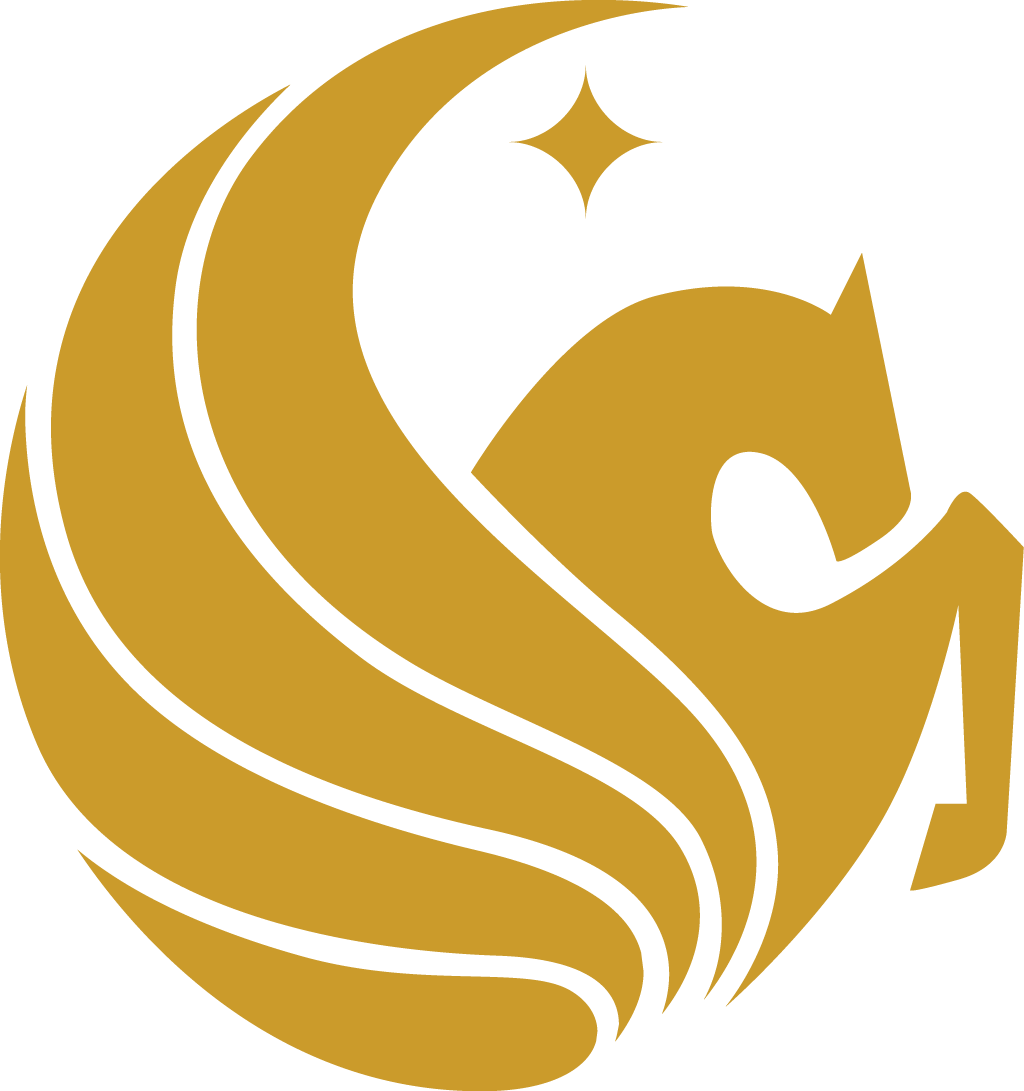 Week 3 (May 28– June 1, 2018)

Accomplishments:
Read a paper about the determination of lead with copper-based electrochemical sensors.
Learned about different methods for heavy metal determination, using Anodic Stripping Voltammetry for this project.
A heavy metal refers to any metallic element that is toxic or poisonous at low concentrations.
Created 24 sensors using the screen printing fabrication method.

Problem & Solutions
No major problems this week.

Plans for next week:
Continue with creating sensors with the screen printing method.
Test the sensors using the potentiostat.
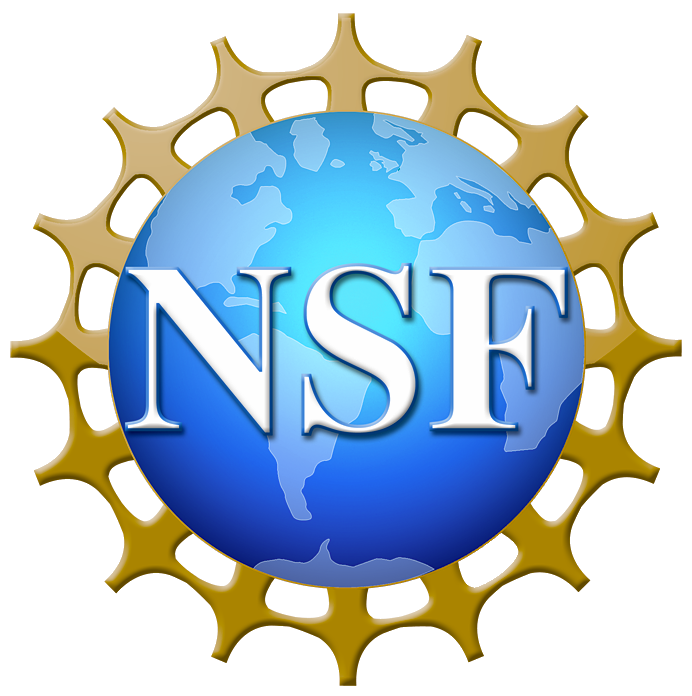 NSF REU Research Experience on Internet of Things 2018
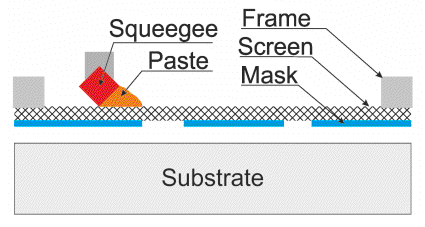 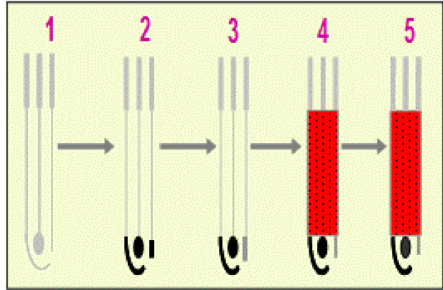